8б. ПАРАЛЛЕЛЬНОСТЬ ПЛОСКОСТЕЙ(Призма)
[Speaker Notes: В режиме слайдов формулировки появляются после кликанья мышкой]
Упражнение 1
Являются ли параллельными плоскости:
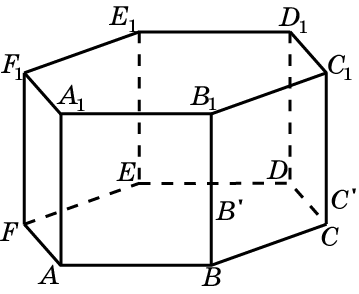 а) ABB1 и CDD1;
б) ABB1 и DEE1;
в) ABB1 и CEE1;
г) ABB1 и CFF1;
д) ABB1 и CFE1,
проходящие через вершины правильной шестиугольной призмы ABCDEFA1B1C1D1E1F1 ?
Ответ: а) Нет;
б) да;
в) нет;
г) да;
д) нет.
[Speaker Notes: В режиме слайдов ответ появляется после кликанья мышкой]
Упражнение 2
Докажите, что для правильной шестиугольной призмы ABCDEFA1B1C1D1E1F1 плоскости ABB1 и DEE1 параллельны.
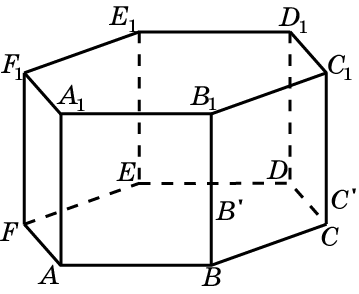 Доказательство: Прямые AB и AA1, лежащие в плоскости ABB1, соответственно параллельны прямым DE1 и EE1, лежащим в плоскости DEE1. Следовательно, плоскости ABB1 и DEE1 параллельны.
[Speaker Notes: В режиме слайдов ответ появляется после кликанья мышкой]
Упражнение 3
Докажите, что для правильной шестиугольной призмы ABCDEFA1B1C1D1E1F1 плоскости AB1F1 и CED1 параллельны.
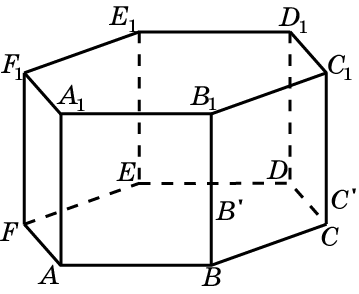 Доказательство: Прямые AB1 и AF1, лежащие в плоскости AB1F1, соответственно параллельны прямым ED1 и CD1, лежащим в плоскости CED1. Следовательно, плоскости AB1F1 и CED1 параллельны.
[Speaker Notes: В режиме слайдов ответ появляется после кликанья мышкой]
Упражнение 4
Докажите, что для правильной шестиугольной призмы ABCDEFA1B1C1D1E1F1 плоскости AC1E1 и BFD1 параллельны.
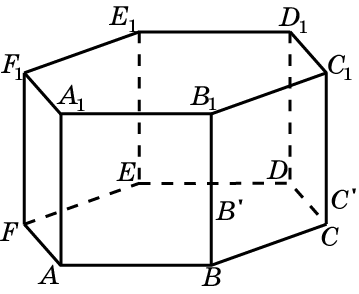 Доказательство: Прямые AC1 и AE1, лежащие в плоскости AC1E1, соответственно параллельны прямым FD1 и BD1, лежащим в плоскости BFD1. Следовательно, плоскости AC1E1 и BFD1 параллельны.
[Speaker Notes: В режиме слайдов ответ появляется после кликанья мышкой]
Упражнение 5
В правильной шестиугольной призме ABCDEFA1B1C1D1E1F1 через прямую AB1 проведите плоскость, параллельную прямой CD1.
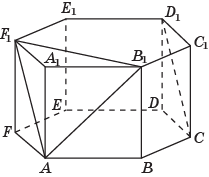 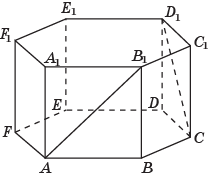 Ответ. Искомой плоскостью является плоскость AB1F1.
[Speaker Notes: В режиме слайдов ответ появляется после кликанья мышкой]
Упражнение 6
В правильной шестиугольной призме ABCDEFA1B1C1D1E1F1 через прямые AB1 и BC1  проведите параллельные плоскости.
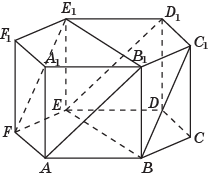 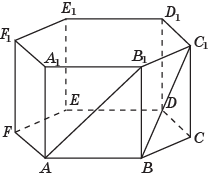 Ответ. Искомыми плоскостями являются плоскости AB1E1 и BC1D1.
[Speaker Notes: В режиме слайдов ответ появляется после кликанья мышкой]
Упражнение 7
Назовите плоскости, проходящие через вершины многогранника, изображенного на рисунке, все плоские углы которого прямые, параллельные плоскости ABC.
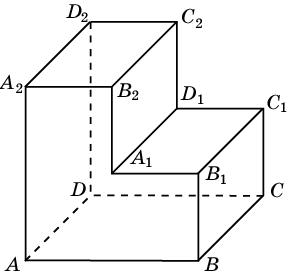 Ответ. A1B1C1, A2B2C2.
[Speaker Notes: В режиме слайдов ответ появляется после кликанья мышкой]
Упражнение 8
Для многогранника, изображенного на рисунке, все плоские углы которого прямые, докажите, что плоскости ABC и A1B1C1 параллельны.
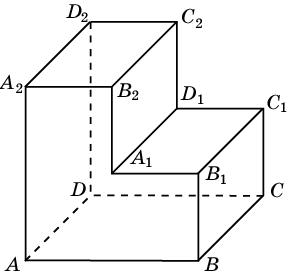 Доказательство: Прямые AB и BC, лежащие в плоскости ABC, соответственно параллельны прямым A1B1 и B1C1, лежащим в плоскости A1B1C1. Следовательно, плоскости ABC и A1B1C1 параллельны.
[Speaker Notes: В режиме слайдов ответ появляется после кликанья мышкой]
Упражнение 9
Для многогранника, изображенного на рисунке, все плоские углы которого прямые, докажите, что плоскости ADD2 и A1D1C2 параллельны.
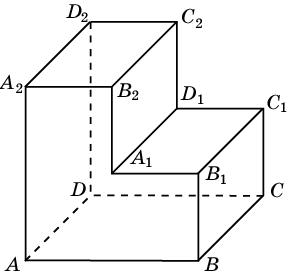 Доказательство: Прямые AA2 и A2C2, лежащие в плоскости ADD2, соответственно параллельны прямым A1B2 и B2C2, лежащим в плоскости A1D1C2. Следовательно, плоскости ADD2 и A1D1C2 параллельны.
[Speaker Notes: В режиме слайдов ответ появляется после кликанья мышкой]
Упражнение 10
Назовите плоскости, проходящие через вершины многогранника, изображенного на рисунке, все плоские углы которого прямые, параллельные плоскости ADD1.
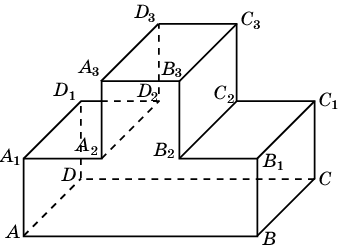 Ответ. BCC1, B2C2C3, A2D2D3.
[Speaker Notes: В режиме слайдов ответ появляется после кликанья мышкой]
Упражнение 11
Для многогранника, изображенного на рисунке, все плоские углы которого прямые, докажите, что плоскости ADD1 и BCC1 параллельны.
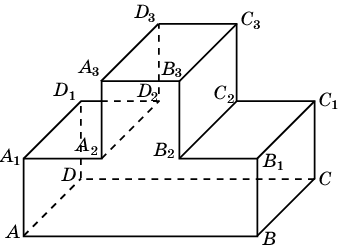 Доказательство: Прямые AD и AA1, лежащие в плоскости ADD1, соответственно параллельны прямым BC и BB1, лежащим в плоскости BCC1. Следовательно, плоскости ADD1 и BCC1 параллельны.
[Speaker Notes: В режиме слайдов ответ появляется после кликанья мышкой]
Упражнение 12
Для многогранника, изображенного на рисунке, все плоские углы которого прямые, докажите, что плоскости ADD1 и B2C2C3 параллельны.
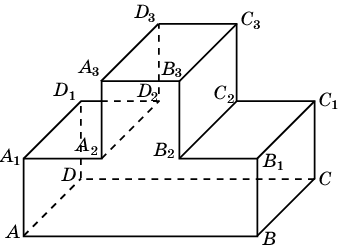 Доказательство: Прямые AD и AA1, лежащие в плоскости ADD1, соответственно параллельны прямым B2C2 и B2B3, лежащим в плоскости B2C2C3 . Следовательно, плоскости ADD1 и B2C2C3 параллельны.
[Speaker Notes: В режиме слайдов ответ появляется после кликанья мышкой]
Упражнение 13
Для многогранника, изображенного на рисунке, все плоские углы которого прямые, докажите, что плоскости ABC и A3B3C3 параллельны.
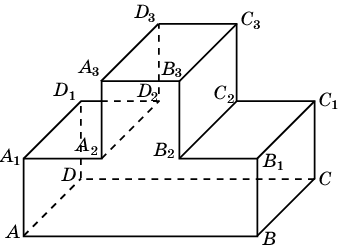 Доказательство: Прямые AB и BC, лежащие в плоскости ABC, соответственно параллельны прямым A3B3 и B3C3, лежащим в плоскости A3B3C3 . Следовательно, плоскости ABC и A3B3C3 параллельны.
[Speaker Notes: В режиме слайдов ответ появляется после кликанья мышкой]